難病・小慢データの提供に関するマニュアル
難病等患者データ第三者提供窓口
初版　2024年07月02日
はじめに
本マニュアルは、難病等患者データの提供に係る事務処理の明確化及び標準化を図ることで、
利用者における適切な利用を促すことを目的して
匿名指定難病患者データ 及び 匿名小児慢性特定疾病児童等データの提供に関するガイドライン（以下「ガイドライン」）を簡潔にまとめたものです。

データの提供をご希望の際は、最新のガイドラインと合わせて参照いただきますよう、お願い致します。
2
目次（1/2）
申出書類記載内容について
手数料免除				38
提供実績				39
別添資料について
本人確認書類			41
所属確認書類			44
提供申出者確認書類			45
運用フロー図			46
リスク分析・対応表			47
運用管理規定			49
自己点検規定			50
守秘義務契約書			51
詳細な公表様式			52
審査について
審査基準				54
審査結果				58
提供申出について
提供申出者の要件			09
申出種類				11
申出手続きについて
手続きの流れ			15
必要書類				17
エントリーについて
必要事項フォーマット		20
申出書類記載内容について
申出書類の作成単位			23
担当者				24
代理人				26
提供申出者				27
研究計画				28
取扱者				33
抽出データ				35
成果の公表				36
提供方法				37
目次（2/2）
公表について
公表審査の流れ			82
必要事項フォーマット			84
公表物の基準			85
公表物の注意点			87
利用実績報告書			88
データ利用期限後の公表		89
データ利用後について
データ返却の流れ			91
審査後について
審査後に提出する書類		61
手数料納付				63
データ提供手続きについて
提供手続きの流れ			65
外部委託について
必要書類				69
セキュリティ対応について
組織的な安全管理			71
人的な安全管理			72
物理的な安全管理			74
技術的な安全管理			76
利用者間のデータ持ち出し		79
その他の安全管理			80
用語の定義（1/3）
5
用語の定義（2/3）
6
用語の定義（3/3）
7
提供申出について
8
提供申出者の要件（1/2）
以下のいずれかに該当される場合、難病等データの提供申出者として申請が可能です。
また、取扱者が複数の組織に所属を有する場合、原則、研究者として主に所属する組織（例：雇用契約が専任である組織、勤務時間が長い組織、成果物公表の際に所属として記載する組織）を提供申出者としてください。
公的機関
国の行政機関*1 、都道府県及び市区町村
*1　個人情報の保護に関する法律（平成15年法律第57号）第２条第８項に規定する行政機関（厚生労働省を除く。）
法人等*2
大学、研究開発行政法人等*3 、民間事業者
*2　公的機関を除く法人その他の団体で代表者又は管理人の定めがあるもの。原則、登記された法人等を単位として提供申出を行うこと。
*3　学校教育法（昭和22年法律第26号）に規定する大学（大学院含む。）、科学技術・イノベーション創出の活性化に関する法律（平成20年法律第63号）別表第１に掲げる研究開発法人、独立行政法人医薬品医療機器総合機構法（平成14年法律第192号）に規定する独立行政法人医薬品医療機器総合機構。個人情報の保護に関する法律（平成15年法律第57号）第２条第８項に規定する行政機関（厚生労働省を除く。）
9
提供申出者の要件（2/2）
個人
補助金等*4 を充てて業務を行う個人*5 
*4　補助金等に係る予算の執行の適正化に関する法律（昭和30年法律第179号）第２条第１項に規定する補助金等、地方自治法（昭和22年法律第67号）第232条の２（同法第238条第１項の規定により適用する場合を含む。）の規定により地方公共団体が支出する補助金又は国立研究開発法人日本医療研究開発機構法（平成26年法律第49号）第16条第３号に掲げる業務として国立研究開発法人日本医療研究開発機構が交付する助成金をいう。
*5　難病法施行規則第●条各号又は児童福祉法施行規則第●条各号のいずれにも該当しない者
医療機関が提供申出を行う場合、提供申出者の単位は以下の通りとなります。
ただし、当該提供申出者に代表者又は管理者の定めがない場合等はこの限りではありません。
●　公的機関が開設する医療機関の場合、当該医療機関を開設する公的機関。
●　医療法（昭和23年法律第205号）第７条の２第１項各号に掲げる者（公的機関を除く。）、国立病院機構及び労働者健康安全機構が開設する医療機関の場合、当該医療機関。
●　大学病院（法人登記のある大学病院を除く。）の場合、当該大学病院を開設する大学。
●　上記以外の医療機関の場合、当該医療機関の開設者。
10
申出種類（1/3）
申出の種類により、提出が必要な書類および本審査の有無に差異が発生します。
以下を参考に必要となる手続きを進めてください。
新規申出
現に難病等データの利用実績が無く、新たに難病等データの提供を希望する場合
11
申出種類（2/3）
変更申出（本審査なし）
取扱者の人事異動等に伴い、同一提供申出者内の所属部署・連絡先又は姓に変更が生じた場合
利用者・取扱者を除外する場合*1
成果の公表形式を変更する場合*2 
利用期間の延長を希望する時点で解析が終了し、具体的な公表見込みがある場合*3（ １回の延長は２年まで）
厚生労働省が行う実地監査の指摘に基づき利用者がセキュリティ要件を修正する場合 
その他、申出内容の基本的な方針に影響を及ぼさないような軽微な修正を行う場合
*1　除外される利用者・取扱者が個別に利用していた難病等データ格納媒体が存在する場合は返却を行うこと
*2　公表する学会誌の変更等
*3　・ 個票を用いた解析が終了し、論文を執筆中である
　　 ・ 厚生労働省に公表物確認を依頼している最中である
　　 ・ 厚生労働省の公表物確認を終え、英文校正等の最中である
　　 ・ 論文を投稿し、査読の結果待ちである
12
申出種類（3/3）
変更申出（本審査あり）
利用目的、要件に影響を及ぼす変更の場合 
取扱者の人事異動に伴い、所属機関に変更が生じた場合*4 
取扱者の追加の必要が生じた場合 
取扱者が交代する場合
【注意】交代前に変更申出書により変更手続を行うこと
利用期間を延長する場合*5
【注意】延長には利用期間終了前の審査会による承諾が必要
*4　同一提供申出者内の異動 の場合は変更申出（本審査なし）の届出を行うこと。
*5　「変更申出（本審査なし）」のⅳ）に該当しない場合（下記は一例）
　　 ・ 提供された難病等データを用いて解析中である
　　 ・ 解析終了の見込みが立っておらず、研究計画の変更が必要である
　　 ・ 抽出条件や解析方法を変更する
13
申出手続きについて
14
手続きの流れ（1/2）
必要事項フォーマットを用いて、難病等患者データ第三者提供窓口（以下、窓口）へメールを送信。
窓口よりエントリー完了メール*1をお待ちください。
*1　３営業日以内にエントリー完了メールが届かない場合は、お手数ですが再度送信いただくか、お電話にてお問い合わせください。
エントリー
随時受付
作成した申出書類*2(電子ファイル)をメールにて窓口へ提出。
窓口にて書類の過不足、記載不備等を確認後、事前審査完了メールをお送りします。
書類に不備が確認された場合は、窓口より修正依頼メールをお送りします。
1度の審査に掛けられる件数には制限があります。
本審査実施日の5営業日前までに事前審査完了メールが届かなかった場合、
次々回の審査対象となりますのでご留意ください。
*2　難病等患者データ第三者提供に関するHPより最新の申出書類様式をダウンロードし作成ください。
事前審査
15
手続きの流れ（2/2）
専門委員会による審査*3を実施。
審査後、厚労省より審査結果を郵送いたします*4 。
*3　審査スケジュールは難病等患者データ第三者提供に関するHP をご確認ください。
*4　条件付き承諾は除く場合があります。
本審査
平均４回/年 開催
承諾通知書を受領後、窓口へ依頼書、誓約書*6、利用規約の提出。
*6　押印済み原本の郵送が必要となります。
審査後*5
*5　不承諾以外
データ提供手続き へ進む
詳細は「Ⅷ.データ提供手続きについて」を参照
16
必要書類（1/2）
17
必要書類（2/2）
●：必須　◎：必要に応じて必須　○：任意
18
エントリーについて
19
必要事項フォーマット（1/2）
●タイトル
　【難病データ提供】エントリー_ (所属)_(氏名)

●提供申出者の該当範囲
　下記より該当するものを選択してください。
　[公的機関] or [法人等] or [個人]

●公的補助金
　取得済み又は取得予定の公的補助金名称を記載ください。

●希望疾病名および告示番号
　提供を希望する疾病の名称と告示番号を記載ください。
　疾病名および告示番号につきましては、下記URLをご参照ください。

　難病情報センター(https://www.nanbyou.or.jp/entry/5346)
　小児慢性特定疾病情報センター(https://www.shouman.jp/disease/search/group/)
　
●連絡先
　窓口より案内をお送りするメールアドレスおよび電話番号を記載ください。
エントリーメール（新規申出例）
タイトル
　【難病データ提供】エントリー_難病提供大学_提供 太郎
--------------------------------------------------------------------
本文
　【提供申出者の該当範囲】
　　 [法人等] 
　【公的補助金】
　　令和X年度 厚生労働科学研究費補助金（難治性疾患等政策研究事業）
　【希望疾病名および告示番号】
　　・難病
　　　14：慢性炎症性脱髄性多発神経炎／多巣性運動ニューロパチー
　　・小慢
　　　97：慢性炎症性脱髄性多発神経炎／多巣性運動ニューロパチー
　【連絡先】
　　・氏名  ：提供　太郎（テイキョウ　タロウ）
　　・Email：abcd.efgh＠ijkl.com
　　・Tell　：012-3456-7890
20
必要事項フォーマット（2/2）
●タイトル
　【難病データ提供】エントリー_ (申出番号)

●申出番号
　事前審査完了メールにて払い出された最新の番号を記載ください。

●研究名称
　提供申出書にて承諾された研究名称を記載ください。

●データ利用期限
　データ利用期限を記載ください。
　データ提供前により利用期限が未定の場合は、「データ提供前」と記載ください。

●変更種別*1
　希望する変更内容が専門委員会の審査を要するかガイドラインで確認の上、
　下記より該当するものを選択してください。
　[本審査なし] or [本審査あり]
　*1　詳細は「Ⅰ.提供申出について」を参照
エントリーメール（変更申出例）
タイトル
　【難病データ提供】エントリー_A1234-56-78
--------------------------------------------------------------------
本文
　【申出番号】
　　 A1234-56-78 
　【研究名称】
　　臨床調査個人票集計による疫学調査
　【データ利用期限】
　　20XX/XX/XX
　【変更種別】
　　[本審査あり]
21
申出書類記載内容について
22
申出書類の作成単位
各種書類の作成単位*1
様式１（申出書）					：申出単位
様式１－１（研究の承諾書）			：提供申出者単位
別添１－１（担当者等の確認書類）		：申出単位
別添１－２（担当者等の所属確認書類）	：申出単位	
別添１－３（提供申出者の確認書類）	：提供申出者単位
別添２（運用管理規程等）				：保管場所・利用場所ごと
別添３（個人情報保護規程）			：保管場所・利用場所ごと
別添４（補助金に係る資料等）			：申出単位
別添５（過去の研究実績の証明）		：取扱者単位
別添６（外部委託の守秘義務契約書写し）：申出単位
別添７（倫理委員会承諾書） 			：提供申出者単位（外部委託先を除く）
別添８（詳細な公表形式）				：申出単位
*1　同じ研究グループが難病等データを利用した複数の研究を計画する場合であっても、「利用目的」ごとに作成する必要があります。
23
担当者（1/2）
提供申出書に記載される取扱者の中から、実際に提供申出を担当し、書類の授受や事務局からの連絡の窓口となる方を設定してください。
既存の申出で担当者になっている方（あるいは 2024年4月以前のガイドラインにおける提供依頼申出者になっている方）が新規申出を行おうとする場合、既存の利用を終了する必要がありますのでご留意ください。
複数の研究に携わる場合
[不可]	研究 A における担当者、同時に研究 B における担当者
[不可]	研究 C における提供依頼申出者（旧ガイドライン）、同時に研究 D における担当者
[可能]	研究 E における担当者、同時に研究 F における取扱者
[可能]	研究 G における取扱者、同時に研究 H における取扱者
24
担当者（2/2）
担当者は本人確認のため、原則申出日に有効な以下の確認書類*1のコピーを提出する必要があります。
いずれも提出できない場合は、氏名、生年月日及び住所が確認できる住民票の写し等の書類
２種類以上の提出でも代替可能です。
また、担当者が提供申出者の機関に所属していることを証する書類*1の提出も必要となります。
*1　詳細は「Ⅴ.別添え資料」を参照
確認書類（いずれか １つ を提出）
「マイナンバーカード」　「運転免許証」　「運転経歴証明書」　「在留カード」　「特別永住証明書」
上記以外の確認書類（いずれか 2つ を提出）
「住民票」　「戸籍謄本(抄本も可)」　「健康保険証」　等
25
代理人
代理人による提供申出をする場合、担当者から委任状など代理権を証明する書類を提出ください。
また、代理人は担当者と同様に、原則申出日に有効な以下の確認書類のコピーを提出する必要があります。
いずれも提出できない場合は、氏名、生年月日及び住所が確認できる住民票の写し等の書類
２種類以上の提出でも代替可能です。
確認書類（いずれか １つ を提出）
「マイナンバーカード」　「運転免許証」　「運転経歴証明書」　「在留カード」　「特別永住証明書」
上記以外の確認書類（いずれか 2つ を提出）
「住民票」　「戸籍謄本(抄本も可)」　「健康保険証」　等
26
提供申出者
公的機関
名称、担当する部局、所在地及び電話番号を記載ください。
所属する取扱者１名以上につきましては、身分証明書*1及び当該機関に所属していることを証明する書類を
合わせて提出ください。
法人等
名称、所在地、法人番号、当該法人等の代表者又は管理人の氏名、職名及び電話番号を記載ください。
記載内容は法人登記されている内容と一致するようにご留意ください。
個人
氏名、生年月日、住所、職業、所属機関名・部署名・職名、電話番号、E-mailアドレスを記載ください。
提供申出者の身分証明書等*1の写しを合わせて提出ください。
*1　詳細は「Ⅴ.別添え資料」を参照
27
研究計画（1/5）
難病等データの利用にあたっては、相当の公益性を有すると認められる業務であることが求められます。
特定の商品又は役務の広告又は宣伝（マーケティング）への利用や、企業等の組織内部の業務上の資料としてのみ利用される場合、または特定の顧客に対するレポート作成の基礎資料としてのみの利用などは認められません。
研究の名称
「○○の分析により●●を検証する研究」等、研究概要が具体的に分かるような簡潔な名称を記入ください。
28
研究計画（2/5）
研究の内容と必要性
研究の背景、研究の目的、研究によって期待される効果について具体的に記載ください。
なお、研究内容が以下のいずれかに該当することを確認してください。

ⅰ）難病の患者に対する医療又は難病の患者の福祉の分野の研究開発に資する分析、小児慢性特定疾病児童等に対する医療又は小児慢性特定疾病児童等の福祉の分野の研究開発に資する分析
ⅱ）難病対策又は小児慢性特定疾病に係る対策に関する施策の企画及び立案に関する調査
ⅲ）難病の患者に対する良質かつ適切な医療の確保又は難病の患者の療養生活の質の維持向上に資する研究、小児慢性特定疾病児童等に対する良質かつ適切な医療の確保又は小児慢性特定疾病児童等の療養生活の質の維持向上に資する研究
ⅳ）上記ⅰ）～ⅲ）に準ずるものであって難病又は小児慢性特定疾病に関する調査及び研究の推進並びに国民保健の向上に特に資する業務
29
研究計画（3/5）
研究の概要
研究計画*1について具体的に記載ください。
特に集計単位が市区町村の場合は、必要性や公表方法の配慮についてより具体的な記載が必要です。
*1
　・研究対象集団（選択・除外基準等）
　・研究デザイン（PECO、統計解析法等）
　・データ抽出条件（具体的なレコードとそれらが必要な理由）
　・エンドポイント（特定の合併症等）
　・期待される研究結果とその意義（政策活用や臨床応用）
研究の計画及び実施期間
研究計画の中で実際に難病等データを利用する期間、結果取りまとめ、公表時期等を記載ください。
30
研究計画（4/5）
難病等データとの連結の有無
難病等データと小慢データとの連結をする必要がある場合は、対象疾病及びその必要性を記載ください。
連結申出として承諾されていない他の情報との照合は禁止されておりますので、ご留意ください。
外部委託等
研究を外部委託する場合は、委託先も提供申出者となります。
外部委託する研究内容の範囲および外部委託をする必要性について記載ください。
なお、委託先機関との間で交わされた秘密保持・守秘義務の契約書の写しを提出ください。
取扱者の過去の実績と現在行っている研究
取扱者の過去の実績と現在行っている研究内容を簡潔に記載ください。
また、研究を証する資料を当該研究に関連する分野とそれ以外に分けて提出ください。
31
研究計画（5/5）
難病等データの利用期間
厚生労働省が難病等データを発送してから、返却するまでの期間を記入ください。
利用期間の上限は、原則24ヶ月間です。
難病等データの利用場所及び保管場所
難病等データを実際に利用・保管する場所*2を記載ください。
利用場所は、いずれかの提供申出者の施設内である必要があります。
なお別添資料*3として、難病等データを実際に利用するPCの管理状況及び環境、難病等データの保管・管理方法等について具体的に記載し提出ください。
外部委託を行う場合に、利用場所又は保管場所が委託先となる場合は、同様に資料の提出をお願い致します。
*2　国内に限る
*3　「V. 別添資料について」を参照
32
取扱者（1/2）
取扱者*1について全員の氏名、所属機関名、職名、電話番号、E-mailアドレス及び利用場所を記入ください。
なお、１提供申出者につき、常勤の取扱者が１名以上含まれる必要があります。*2
また、取扱者が複数の場合、各取扱者の担当する分析内容や取り扱うデータの粒度および携わる解析プロセスについて記載ください。
*1　外部委託先に所属し実際に難病等データを取り扱う者を含む
*2　提供申出者が個人の場合を除く
33
取扱者（2/2）
全ての取扱者が下記項目に該当しないことを確認してください。
人的な安全管理対策
ⅰ）難病法、児童福祉法、統計法、個人情報の保護に関する法律に基づく命令の規定に違反し、罰金以上の刑に処せられ、その執行を終わり、又は執行を受けることがなくなった日から起算して５年を経過しないこと
ⅱ）難病等データやガイドラインに基づき提供されたデータ、高齢者の医療の確保に関する法律第16条の２第１項に規定する匿名医療保険等関連情報、高齢者の医療の確保に関する法律施行規則第５条の８に規定する匿名医療保険等関連情報と連結解析可能なデータ、統計法に基づくデータの利用の契約に違反し、データ提供禁止等の措置が講じられている者
ⅲ）暴力団員による不当な行為の防止等に関する法律（平成３年法律第77号）に規定する暴力団員又は暴力団員でなくなった日から５年を経過しない者（以下「暴力団員等」という。）
iv）法人等であって、その役員のうちに上記ⅰ）からⅲ）までのいずれかに該当する者がある者
ⅴ）暴力団員等がその事業活動を支配する者又は当該業務の補助者として使用するおそれのある者
ⅵ）その他、難病等データを利用して不適切な行為をしたことがある等で取扱者になることが不適切であると厚生労働省が認めた者
34
抽出データ
希望するデータの種類、対象疾病名、告示番号、抽出対象期間*1、提供希望項目等を記入ください。
一部の項目を希望する場合は、各項目について詳細な希望理由の記載が必要です。
またシステムの都合上、難病データおよび小慢データ間で提供されるデータに差異が発生する
可能性がありますので、ご留意ください。
*1　2015年1月～資料提出日の前月
縦断解析用ID
●研究用ID（難病等データと小慢データを連結する際に使用する縦断解析用ID ）
●ID４
●ID５（難病2024年4月以降のデータのみ、小慢2023年10月以降のデータのみ提供可能）
35
成果の公表
予定している全ての公表方法（論文、報告書、学会、研究会等）、公表先（学会誌やウェブサイト等）、公表内容、公表予定時期について可能な限り具体的に記載ください。
難病等データによる研究成果を公表する場合、提供申出書に記載した公表時期、方法等に基づいている必要があるため、記載のない公表先等は公表審査にて指摘対象となります。
また、取扱者以外の者に研究成果および研究の途中経過*1を見せる場合、全ての公表物を公表審査*2する必要があります。
*1　論文の校正や査読、班会議、学会抄録、社内・学内での報告等
*2　詳細は「Ⅶ.公表について」を参照
36
提供方法
希望する媒体数*1および希望の媒体種別を記載ください。
提供データはセキュリティ便で担当者宛てに郵送されます。
受取り対応が必要なため、郵送先の住所を建屋番号および部屋番号まで記載ください。
*1　「複製１回の原則」を考慮して記載ください。
複製１回の原則（複数回複製の禁止）
難病等データを別の記憶装置に複写・保存する行為は１回に限定する。
当該記憶装置の保存・複製データが消去されない限り、別の記憶装置への保存・複写は原則として認めない。
したがって、複数のPC で別々に同じ難病等データを利用する場合は、利用するPC の台数分の記録媒体を入手するものとする。
37
手数料免除
手数料免除の要件に該当する方は、手数料の免除を受けることができます。
免除を希望する場合は、その旨を記載し要件に該当することを証明する書類*1を提出ください。
手数料免除の申請は、提供申出時から手数料実績額の通知まで可能です。
*1　補助金等の交付決定通知の写し及び研究計画書又は交付申請書等
手数料免除の要件
すべての提供申出者が以下のいずれかに該当する場合は、手数料が免除されます。
ⅰ)　公的機関
ⅱ) 　補助金等*2を充てて難病等データを利用する者
ⅲ)	　上記ⅰ）・ⅱ）から委託を受けた者
*2　補助金等に係る予算の執行の適正化に関する法律第２条第１項に規定する補助金等、地方自治法第232 条の２（同法第238 条第１項の規定により適用する場合を含む。）の規定により地方公共団体が支出する補助金又は国立研究開発法人日本医療研究開発機構法第16 条第３号に掲げる業務として国立研究開発法人日本医療研究開発機構が交付する助成金をいう。上記のうち、有効な補助金の条件は、以下の通り。
・当該補助金の申請時に記載された研究計画と難病等データの申出時の研究計画に整合性があること。
・外部委託先を除くすべての提供申出者が、交付決定通知の写し、研究計画書又は交付申請書に記載されていること。
・補助金の有効期間が、原則専門委員会で承諾される時点で有効であること。
38
提供実績
提供申出者もしくは取扱者が現に難病等データの提供を受けている、又は本提供申出の利用予定期間中に別途提供申出を行う予定がある場合は、それらの難病等データの項目及び期間について記載ください。 
また、過去に難病等データの提供を受けたことがある場合は、そのデータの内容及び利用期間 を記載ください。

なお、過去に難病等データや「指定難病患者データ及び小児慢性特定疾病児童 等データの提供に関するガイドライン」（平成 31 年２月厚生労働省）に基づき提供された データ、高齢者の医療の確保に関する法律（昭和 57 年法律第 80 号）第 16 条の２第１項に 規定する匿名医療保険等関連情報、高齢者の医療の確保に関する法律施行規則（平成 19 年 厚生労働省令第 129 号）第５条の８に規定する匿名医療保険等関連情報と連結解析可能な データ、統計法(平成 19 年法律第 53 号)に基づくデータの利用に関して法令や契約違反による措置を受けたことがある場合は、その内容を記載する必要があります。
39
別添資料について
40
本人確認書類（1/3）
41
本人確認書類（2/3）
42
本人確認書類（3/3）
43
所属確認書類
*1　職員証、社員証に有効期限の印字がない場合は、在籍証明書を提出下さい。
44
提供申出者確認書類
公的機関
取扱者１名以上について、身分証明書*1及び当該機関に所属していることを証明する書類*2を提出ください。
*1　詳細は「本人確認書類」を参照
*2　詳細は「所属確認書類」を参照
法人
取扱者１名以上について、身分証明書*1及び当該機関に所属していることを証明する書類*2を提出ください。
*1　詳細は「本人確認書類」を参照
*2　詳細は「所属確認書類」を参照
個人
身分証明書*1を提出ください。
*1　詳細は「本人確認書類」を参照
45
運用フロー図
運用フロー図は、リスク分析・対応表、運用管理規定、自己点検規定の記載内容を図示したものです。
様式１に記載した全ての利用・保管場所分、作成および提出ください。
作成イメージは難病等データ第三者提供HPの記載例を参照ください。
参照URL：指定難病患者データ及び小児慢性特定疾病児童等データの第三者提供に関するホームページ｜厚生労働省 (mhlw.go.jp)
よく事前審査にて指摘される点
ⅰ）利用・保管場所の名称が様式1の記載と一致しない。
⇒必ず１か所には様式1の記載と一致する正式名称を記載ください。
ⅱ）利用する情報機器の記載が抜けている。
⇒利用する全ての情報機器をフロー図に記載ください。
ⅲ）利用する情報機器に番号が振られていない。
⇒リスク分析・対応表と符合する番号を記載ください。
Ⅳ）リスク分析・対応表、運用管理規定、自己点検規定の記載と矛盾する。
⇒作成時、追記および修正などをした場合は、合わせて見直しを実施してください。
46
リスク分析・対応表（1/2）
リスク分析・対応表は、利用する全ての情報および情報機器をリストアップし、各々のリスクおよびその対策を表にまとめたものです。
様式１に記載した全ての利用・保管場所分、作成および提出ください。
作成イメージは難病等データ第三者提供HPの記載例を参照ください。
参照URL：指定難病患者データ及び小児慢性特定疾病児童等データの第三者提供に関するホームページ｜厚生労働省 (mhlw.go.jp)
47
リスク分析・対応表（2/2）
よく事前審査にて指摘される点
ⅰ）利用・保管場所の名称が様式1の記載と一致しない。
⇒必ず１か所には様式1の記載と一致する正式名称を記載ください。
ⅱ）利用する情報機器の記載が抜けている。
⇒利用する全ての情報機器をリスク分析・対応表に記載ください。
ⅲ）SSDの記載がある。
⇒SSDは使用不可です。
ⅳ）運用管理規定、自己点検規定の記載と矛盾する。
⇒作成時、追記および修正などをした場合は、合わせて見直しを実施してください。
48
運用管理規定
運用管理規程は難病等データの適正管理に関する事項を規程したものです。
様式１に記載した全ての利用・保管場所分、作成および提出ください。

運用管理規程において定める内容は、下記以外に提供申出者が対応を行っている事項とします。
作成イメージは難病等データ第三者提供HPの記載例を参照ください。
ⅰ）基本方針及び管理目的
ⅱ）契約書・マニュアル等の文書の管理
ⅲ）機器の管理
ⅳ）記録媒体の管理（保管及び授受等）の方法
ⅴ）情報破棄の手順
ⅵ）自己監査
ⅶ）苦情・質問の受付窓口
参照URL：指定難病患者データ及び小児慢性特定疾病児童等データの第三者提供に関するホームページ｜厚生労働省 (mhlw.go.jp)
49
自己点検規定
自己点検規定は、運用管理規定に定められた運用の評価および改善を目的とした点検規定です。
様式１に記載した全ての利用・保管場所分、作成および提出ください。
作成イメージは難病等データ第三者提供HPの記載例を参照ください。
参照URL：指定難病患者データ及び小児慢性特定疾病児童等データの第三者提供に関するホームページ｜厚生労働省 (mhlw.go.jp)
よく事前審査にて指摘される点
ⅰ）利用・保管場所の名称が様式1の記載と一致しない。
⇒必ず１か所には様式1の記載と一致する正式名称を記載ください。
ⅱ）点検頻度の記載が抜けている。
⇒実施する点検の頻度を明記ください。
ⅲ）運用管理規定、リスク分析・対応表の記載と矛盾する。
⇒作成時、追記および修正などをした場合は、合わせて見直しを実施してください。
50
守秘義務契約書
難病等患者データを利用した研究を外部委託する場合、外部委託する研究の範囲等を定める仕様書及び受託する事業者との間で、当該事業者対する包括的な罰則を定めた守秘・非開示契約を締結する必要があります。
発注仕様書、契約書等
以下の記載があること。
ⅰ）安全管理に関する項*1
ⅱ）秘密保持条項
ⅲ）損害賠償項
*1　ガイドラインと利用規約の遵守を求める等
51
詳細な公表様式
研究成果を公表する際の、予定している全ての公表イメージ案（集計表・グラフ等）を提出ください。
記載内容と整合性が取れない公表物につきましては、公表審査にて不適格と判断されますのでご留意ください。
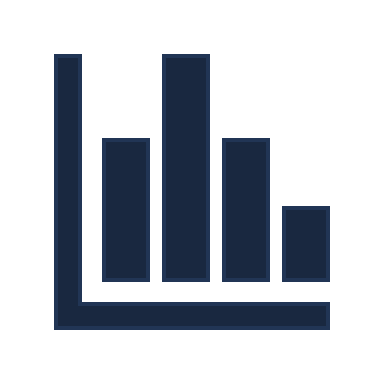 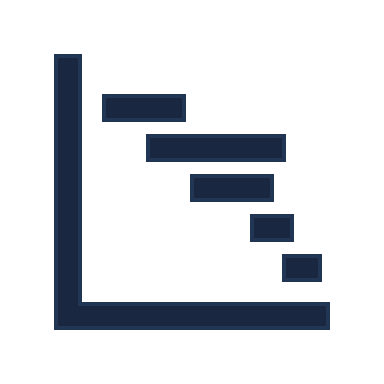 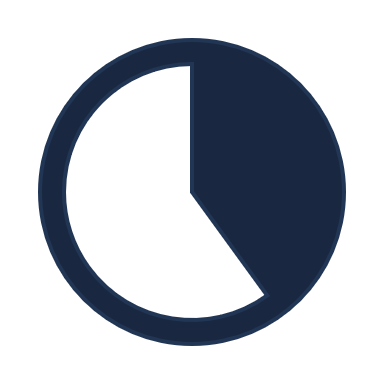 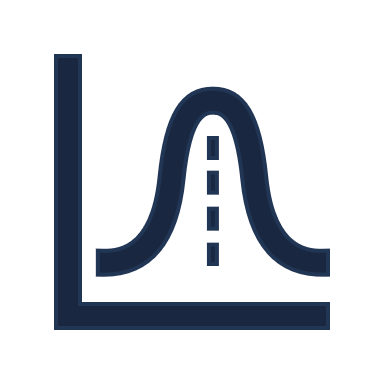 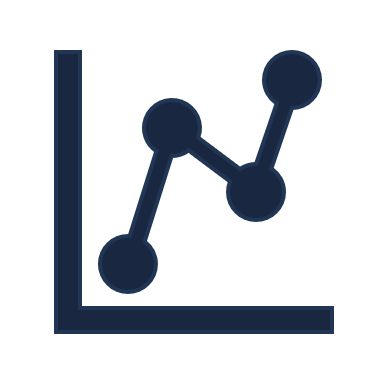 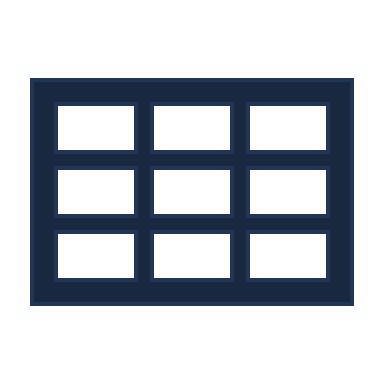 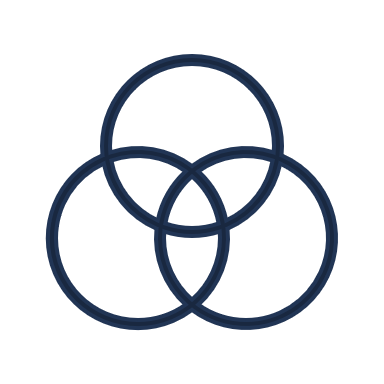 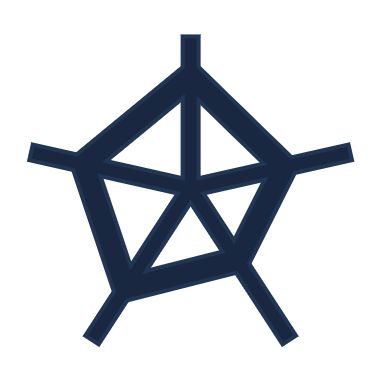 52
審査について
53
審査基準（1/4）
本審査では提供申出書に基づいて、以下の審査基準に則り難病等データの提供可否を審査します。
また、本審査にて必要が認められた場合には、提供申出者に対して資料の追加・修正等を求めた上で
再度審査を実施します。
54
審査基準（2/4）
55
審査基準（3/4）
56
審査基準（4/4）
57
審査結果（1/2）
厚生労働省が、審査結果を踏まえて提供申出者に提供の可否を通知します。
なお難病等データの提供は、厚生労働省と提供申出者及び取扱者の双方との合意に基づ く契約上の行政行為であり、行政手続法（平成５年法律第 88 号）上の処分に当たらないため、 行政不服審査法（平成 26 年法律第 68 号）の対象外です。
提供申出を承諾する場合
承諾通知書に以下の事項を記載のうえ通知します。
また、 依頼書及び利用規約・誓約書の様式の入手方法、提出についても、承諾通知にあわせて連絡します。
 ⅰ）難病等データの提供を行う旨
 ⅱ）提供予定時期
 ⅲ）提供するにあたり、付した条件がある場合には、当該条件の内容
 ⅳ）研究の実施にあたり、遵守しなければならない他の医学研究に係る指針等がある場合には、当該指針等の名称
 ⅴ）その他厚生労働省が必要と認める留意事項
58
審査結果（2/2）
提供申出を承諾しない場合
不承諾通知書に不承諾理由を記載して提供申出者に通知します。
59
審査後について
60
審査後に提出する書類（1/2）
依頼書の提出
承諾通知書を受領後、提供申出者は必要な事項*1を記載した依頼書*2を提出ください。再抽出を伴う変更申出の承諾後も同様です。
*1　・記載年月日
　　・承諾通知書に記載されている文書番号
　　・様式1（1）に記載した申出年月日
　　・様式1（6）に記載した疾病名
　　・様式1（8）に記載した希望する媒体数
　　・様式1（4）に記載した研究の名称
*2　様式3　難病等データの利用に関する依頼書
利用規約の提出
取扱者全員が利用規約の内容を確認し、確認日*3を記載する。
なお、遵守内容が書類上明確になるように、利用規約及び誓約書は一体として提出ください。
取扱者の追加を伴う変更申出の場合も本書式*4の提出が必要です。 
*3　新規申出の場合は様式3の記載年月日と同じ日付
*4　様式4・5　難病等データの利用に関する誓約書
61
審査後に提出する書類（2/2）
誓約書の提出
取扱者全員が利用規約の内容を遵守する旨を記載*5したうえで、署名（提供申出者は記名捺印も可）した誓約書を
郵送にて提出ください。
なお、遵守内容が書類上明確になるように、利用規約及び誓約書は一体として提出ください。
取扱者の追加を伴う変更申出の場合も本書式*6の提出が必要です。 
*5　・記載年月日(2ヵ所)
　　・様式1（4）に記載した研究の名称
*6　様式4・5　難病等データの利用に関する誓約書
62
手数料納付
手数料の積算
承諾後に厚生労働省より手数料の見積額を通知します。
提供申出に係る手数料は、人件費等を踏まえた時間単位の金額*1に作業に要した時間を乗じて得た額となります。
作業に要した時間とは、申出処理業務*2とデータ抽出業務*3に要した時間です。 

*1　難病の患者に対する医療に関する法律施行令（平成 26 年政令第 358 号）第 10 条第 １項又は児童福祉法施行令（昭和 23 年政令第 74 号）第 23 条の２第１項に定める額
*2　申出書類確認・専門委員会への諮問手続・データの抽出条件の精査等
*3　 SQL 作成・テスト実施・結果の検証等
手数料の納付
難病等データを用意した後に、厚生労働省より手数料実績額および納付期限を通知します。
当該納付期限までに、厚生労働省が定める書類に収入印紙を貼り納付ください。
厚生労働省は、納付確認後に難病等データの提供を実施します。
63
データ提供手続きについて
64
提供手続きの流れ（1/3）
本審査
詳細は「Ⅵ.審査について」を参照
承諾通知書を受領後、メールにて依頼書*1、誓約書*2、利用規約*2を窓口へ提出。
窓口にて記載不備等を確認後、押印済み原本の郵送依頼メールをお送りします。
*1　様式3　難病等データの利用に関する依頼書
*2　様式4・5　難病等データの利用に関する誓約書
審査後
依頼書、誓約書、利用規約の原本受領後、窓口より白紙の臨個票・意見書の色付け依頼を
お送りします。
送付した全ての白紙の臨個票・意見書に希望する項目のマークアップを実施してください。
色付け依頼
65
提供手続きの流れ（2/3）
マークアップした臨個票・意見書をメールにて窓口へ提出。
窓口にて書類の過不足、記載不備等を確認後、色付け完了メールをお送りします。
書類に不備が確認された場合は、窓口より修正依頼メールをお送りします。
色付けチェック
マークアップした臨個票・意見書をデータ提供元に提出し、抽出依頼を実施。
データ抽出に要する時間は状況により大きく変動します。
窓口からの連絡をお待ちください。
抽出依頼
66
提供手続きの流れ（3/3）
データ抽出が完了後、窓口より提供データ配送の調整依頼メールをお送りします。
調整完了後、セキュリティ便にてデータ提供を実施します。
提供データを受領後、速やかに必要事項を記載*4した受領書*5を窓口へお送りください。
*4　・様式１（6）に記載した対象疾病名および抽出対象期間
　　 ・様式１（8）に記載した媒体の形式
　　 ・データ提供時に同封された書面に記載の「媒体識別番号」
　　 ・提供された疾病名フォルダ内に存在するtsv等のデータファイルの数（難病と小児慢性の両方を受領された場合は、両方について記載）
*5　様式6　難病等データの受領書
データ提供
データ利用後 へ進む
詳細は「Xlll.データ利用後について」を参照
67
外部委託について
68
必要書類
研究を行ううえでやむを得ない理由*1がある場合、本審査において認められた場合に限り、外部委託を行うことができます。
外部委託を希望する際は、下記の事項が含まれる書類の提出が必要です。

ⅰ）ガイドラインおよび利用規約の遵守を求める等の記載
ⅱ）委託する作業内容の記載
ⅲ）委託する提供データ範囲の記載
ⅳ）委託先におけるデータの利用、保管および管理方法の記載
ⅴ）秘密保持の記載
ⅵ）損害賠償の記載
*1　処理件数が多く自施設以外の専用の設備が必要になる等
69
セキュリティ対応について
70
組織的な安全管理
取扱者（外部委託先を含む）は、難病等デー タの利用にあたって以下の安全管理措置を講じる必要があります。以下の観点を含む資料を別添資料*1として提出ください。
*1　運用フロー図、リスク分析・対応表、運用管理規定、自己点検規定　等
71
人的な安全管理（1/2）
取扱者（外部委託先を含む）は、難病等デー タの利用にあたって以下の安全管理措置を講じる必要があります。以下の観点を含む資料を別添資料*1として提出ください。
*1　運用フロー図、リスク分析・対応表、運用管理規定、自己点検規定　等
72
人的な安全管理（2/2）
73
物理的な安全管理（1/2）
取扱者（外部委託先を含む）は、難病等デー タの利用にあたって以下の安全管理措置を講じる必要があります。以下の観点を含む資料を別添資料*1として提出ください。
*1　運用フロー図、リスク分析・対応表、運用管理規定、自己点検規定　等
74
物理的な安全管理（2/2）
75
技術的な安全管理（1/3）
取扱者（外部委託先を含む）は、難病等デー タの利用にあたって以下の安全管理措置を講じる必要があります。以下の観点を含む資料を別添資料*1として提出ください。
*1　運用フロー図、リスク分析・対応表、運用管理規定、自己点検規定　等
76
技術的な安全管理（2/3）
77
技術的な安全管理（3/3）
78
利用者間のデータ持ち出し
外部委託や共同研究を行う利用者間で生成物の受け渡しが必要な場合、以下の措置を講じる必要があります。以下の観点を含む資料を別添資料*1として提出ください。
*1　運用フロー図、リスク分析・対応表、運用管理規定、自己点検規定　等
79
その他の安全管理
80
公表について
81
公表審査の流れ（1/2）
必要事項フォーマットを用いて、作成した公表物をメールにて窓口へ提出。
窓口より受領完了メール*1をお待ちください。
*1　３営業日以内に受領完了メールが届かない場合は、お手数ですが再度送信いただくか、お電話にてお問い合わせください。
窓口審査
随時受付
個人情報保護の観点からガイドラインで定められている公表物の基準*2を満たしているかを
確認し、窓口より審査結果メールをお送りします。
事務局審査にて記載不備等が確認された場合は、窓口より修正依頼メールをお送りしますので
修正後公表物を再度窓口へ提出ください。
*2　詳細は「2. 公表物の基準」を参照
事務局審査
5営業日以上
審査会審査 へ進む
修正内容によって研究結果の公表に不都合が生じる場合は、希望に応じて本審査にて確認を行います。
82
公表審査の流れ（2/2）
専門委員会による審査*3を実施。
窓口より審査結果メール*4をお送りします。
*3　審査スケジュールは難病等患者データ第三者提供に関するHP をご確認ください。
*4　平均10営業日以内
審査会審査
平均４回/年 開催
公表*5
公表後、３か月以内に利用実績報告書を提出ください。*6
*5　公表審査にて「公表可」となった場合
*6　詳細は「3.利用実績報告書」を参照
83
必要事項フォーマット
●タイトル
　【難病データ提供】公表審査_ (申出番号*1)
　　*1　事前審査完了メールにて払い出された番号

●提供申出者
　様式1‐1から、執筆者が所属する組織を記載ください。

●執筆者
　公表物を執筆された代表者を記載ください。

●研究名称
　提供申出書にて承諾された研究名称を記載ください。
　
●審査対象資料
　公表審査を希望する公表物を全て記載ください。

●公表先
　予定している公表先および公表予定年月(可能であれば年月日)を記載ください。

●結果通知希望日*2
　最短でも10営業日以上先の日付を記載ください。
　*2　希望日に結果が通知されることを確約するものではありません
公表審査メール（例）
タイトル
　【難病データ提供】公表審査_A1234-56-78
--------------------------------------------------------------------
本文
　【提供申出者】
　　難病提供大学
　【執筆者】
　　提供 太郎
　【研究名称】
　　臨床調査個人票集計による疫学調査
　【審査対象資料】
　　・抄録.docx
　　・発表資料.pptx
　　・論文.docx
　【公表先】
　　・難病疫学研究班の令和XX年度分担研究報告書
　　　（XXXX年XX月公表予定）
　【結果通知希望日】
　　YYYY/MM/DD
84
公表物の基準（1/2）
取扱者以外の者に研究成果および研究の途中経過*1を見せる場合、全ての公表物を公表審査する必要が
あります。
*1　論文の校正や査読、班会議、学会抄録、社内・学内での報告等
最小集計単位の原則（患者等の数）
患者数が10未満*2になる集計単位が含まれていないこと。
また、集計単位が市区町村の場合には、以下のとおりとする。
①	人口2,000人未満の市区町村では、患者等の数を表示しないこと。
②	人口2,000人以上25,000人未満の市区町村では、患者数が20未満になる集計単位が含まれないこと。
人口25,000人以上の市区町村では、患者数が10未満になる集計単位が含まれないこと。
*2　患者数が「０」の場合を除く。
85
公表物の基準（2/2）
最小集計単位の原則（医療機関等の数）
医療機関等の属性情報による集計数が、３未満*3となる集計単位が含まれていないこと。
*3　医療機関等の数が「０」の場合を除く。
年齢区分
年齢区分が、５歳毎にグルーピングして集計されていること。
100歳以上については、同一のグループとすること。
ただし20歳未満については、研究の目的に応じ、特に必要と判断される場合には各歳別を可能とする。
地域区分
患者の住所地及び医療機関の所在地については、最も狭い地域区分の集計単位は市区町村とすること。
なお市区町村を集計単位とした場合は、医療機関の特定を避けるため医療機関の種別でのクロス集計を
公表することは認めない。ただし、医療機関の同意を得ている場合等はこの限りではない。
86
公表物の注意点
公表審査を依頼する前に、指摘されることの多い注意点を確認ください。
87
利用実績報告書
研究成果の公表後３ヶ月以内に成果の概要について、「利用実績報告書」を窓口へ提出*1ください。
本書類は公表ごとに提出する必要があります。
提供申出書にて承諾された公表方法で公表されなかった研究成果の利用は認められません。
これに違反した場合、難病等データの不適切利用に該当されますのでご留意ください。

また、当初想定していた利用目的が実現できないと判明した場合には、速やかに全ての難病等データを厚生労働省へ返却、消去してください。
研究成果を公表できない場合*2は、研究の状況および公表できない理由を「利用実績報告書」に記載し、窓口へ提出ください。

なお、研究の成果が公表できなかった事由が不適切である場合には、内容に応じ難病等データの不適切利用に該当されますのでご留意ください。
*1　提供申出者の該当範囲が[公的機関]の利用者は対象外
*2　利用者の解散または取扱者の死亡、研究計画の中止など
88
データ利用期限後の公表
難病等データの利用期限後であっても、成果物を用いた発表を行うことが可能です。
提供申出書に記載されている公表形式であり、一度公表審査した後であるならば、新規データ等の追加がない限り公表審査は不要です。

ただし、公表許可済のデータを使用していたとしても、グラフや表、本文が追加または変更されている場合は、新たに公表審査が必要となります。

判断に迷った場合は、厚生労働省がホームページ等で指定する窓口に問い合わせください。
89
データ利用後について
90
データ返却の流れ（1/2）
運用管理規定により定められた方法で、提供データおよび成果物を除く全ての生成物を削除。
作業の際は窓口へ提出する削除の証明書*1を取得。
*1　消去ソフトを利用して消去した際の画面キャプチャ等
データ削除
厚労省より提供された全ての難病等データ保存媒体を、手渡しまたはセキュリティ便にて返却。
【注意】データ利用期限までに厚労省必着
データ返却
91
データ返却の流れ（2/2）
作成した報告書*2およびデータ削除時に取得した削除証明書をメールにて窓口へ提出。
窓口にて書類の過不足、記載不備等を確認後、不備が確認された場合は修正依頼メールを
お送りします。
*2　様式9　難病等データの措置兼管理状況報告書
報告書提出
データ返却手続き 完了
92
【お問合せ】【PwCコンサルティング合同会社　公共事業部　    難病等患者データ第三者提供窓口】
〇住所　　  〒100-0004
　　　　 　  東京都千代田区大手町1-2-1　                     大手町Oneタワー
〇E-mail 　jp_nanbyo_db@pwc.com
〇電話　　  080-4109-4211